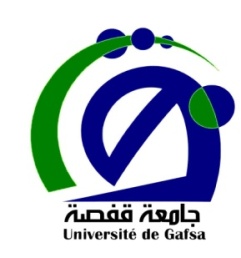 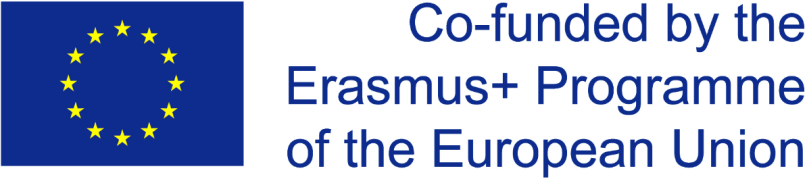 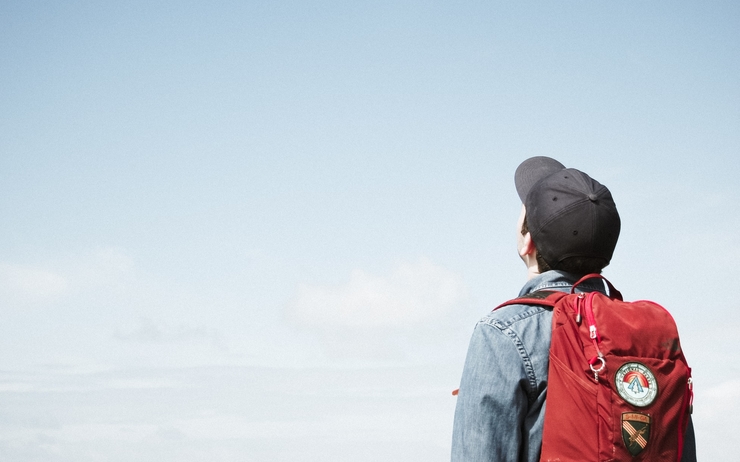 impact du Projet



sur  l’université de gafsa
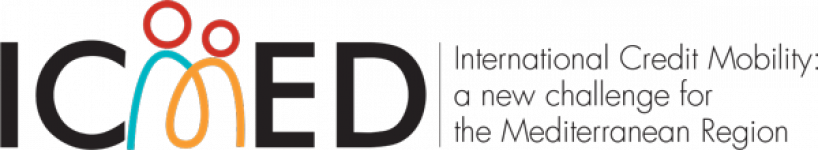 Oran, 25 et 26 février 2020
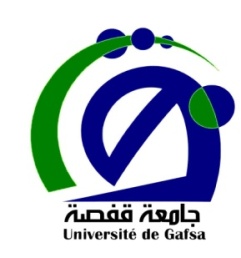 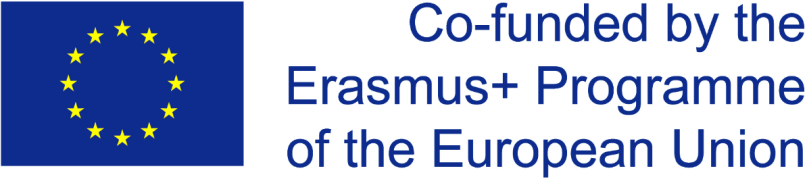 plan
1- Les objectifs du projet ICMED
2- Acquisition des équipements informatiques
3- Echange des bonnes pratiques
4- Impact organisationnel
5- Accréditation du centre 4C en SOFT SKILLS et en langue anglaise
6- Les Activités de formation et de certification
7- Pérennisation du projet ICMED
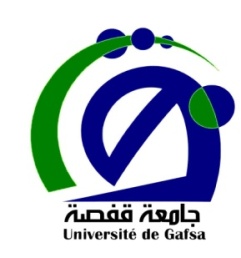 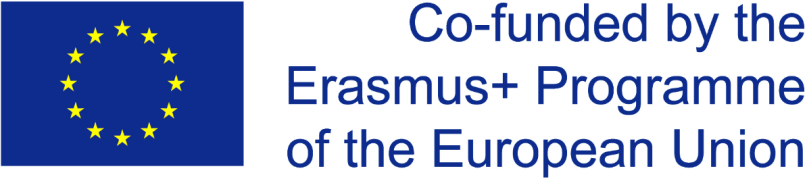 1- Les objectifs du projet ICMED:

Renforcer la capacité du Staff de l’enseignement supérieur en Algérie, au Maroc et en Tunisie à gérer spécifiquement les programmes Erasmus + MIC et les programmes de mobilité internationale.
Mettre en place un programme de formation (TW) favorisant l’information et un partage des connaissances et des bonnes pratiques.
Contribuer à une gestion plus innovante, plus efficace et plus efficiente des programmes MIC dans les pays du Maghreb.
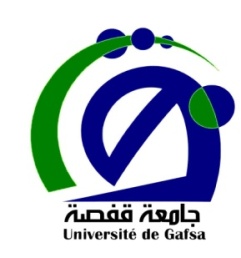 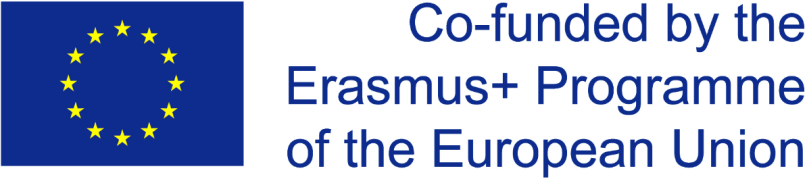 2- Acquisition des équipements informatiques:

L’Université de Gafsa a bénéficié d’une allocation budgétaire pour la mise en œuvre du projet (acquisition du matériels informatiques) 
- 01 Photocopieur
 01 Ordinateur portable
 01 Vidéo Projecteur
01 Tableau Interactif
Montant Global de consultation: 12 981 DT
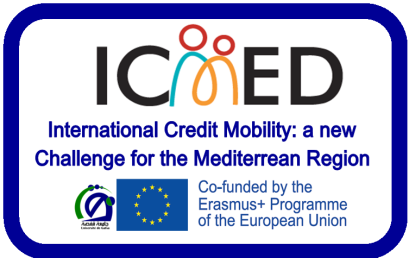 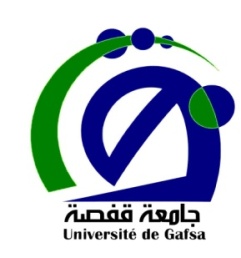 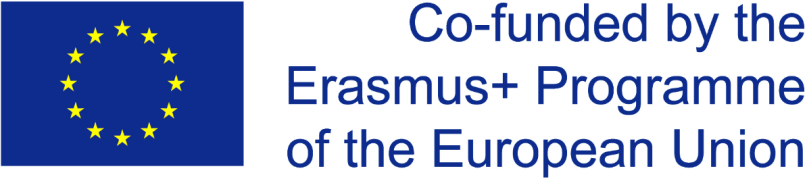 2- Acquisition des équipements informatiques:
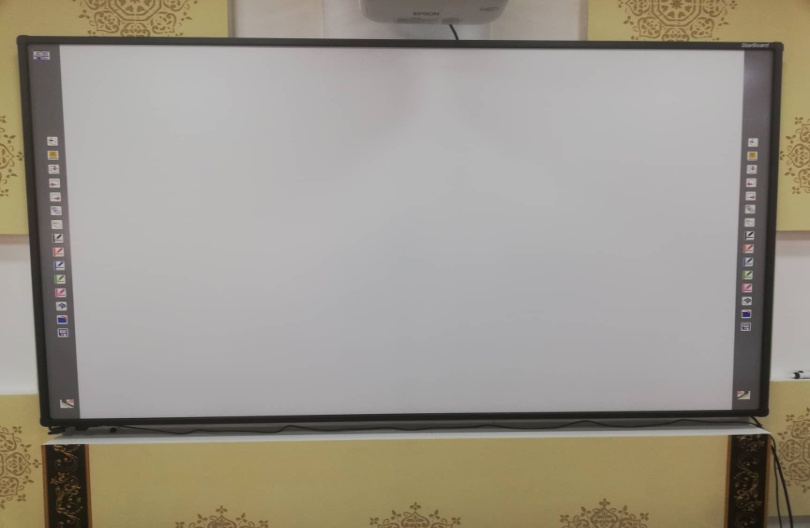 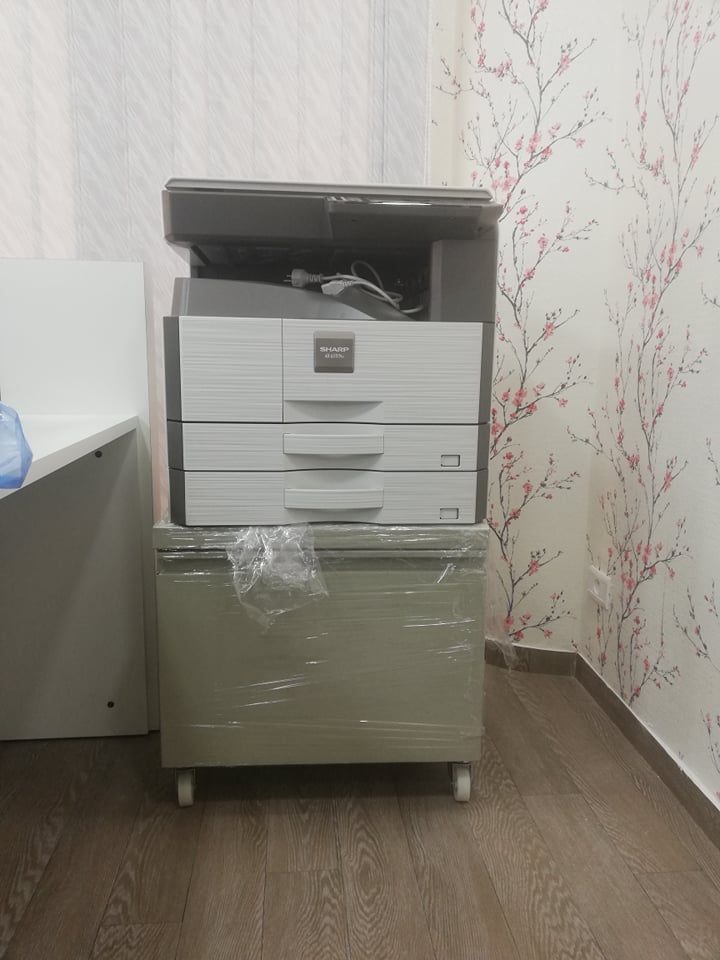 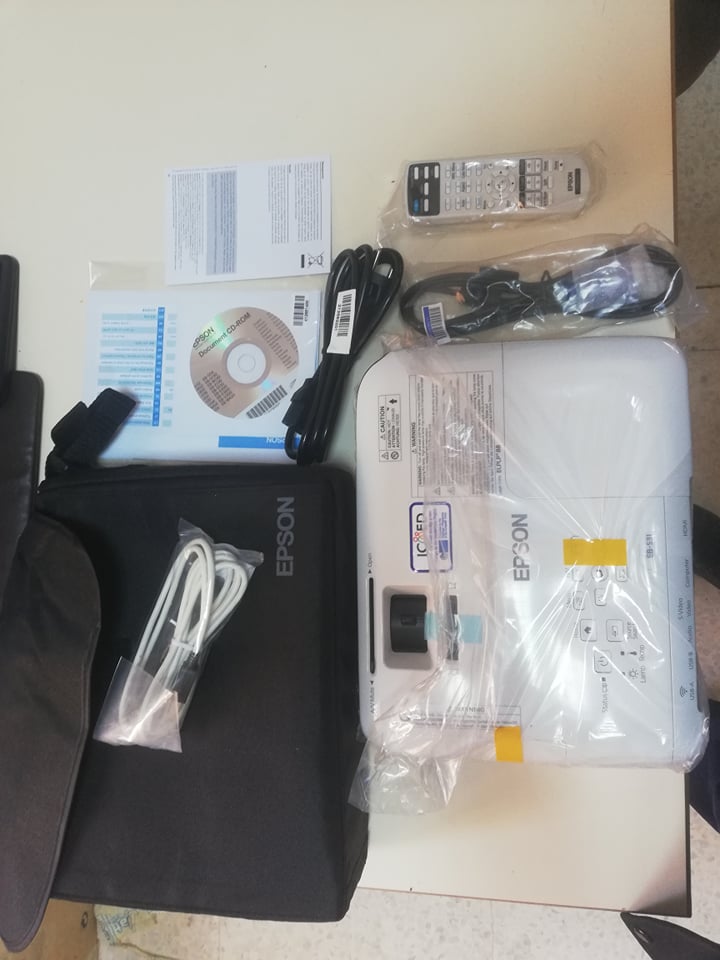 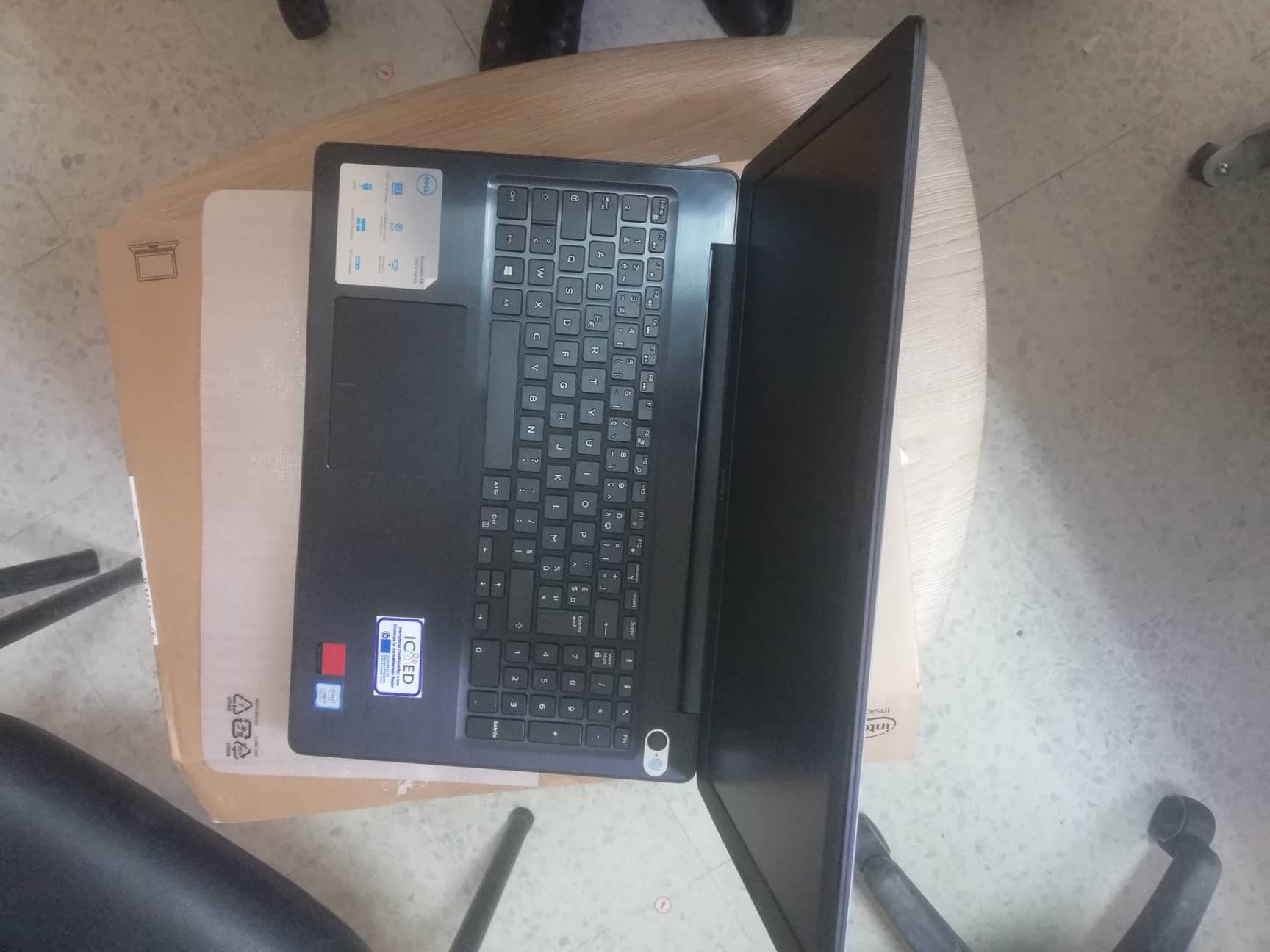 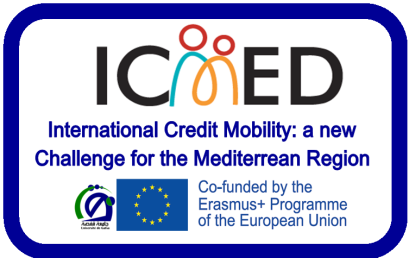 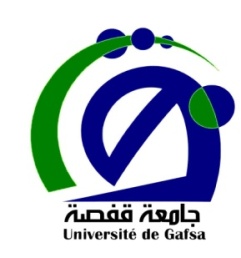 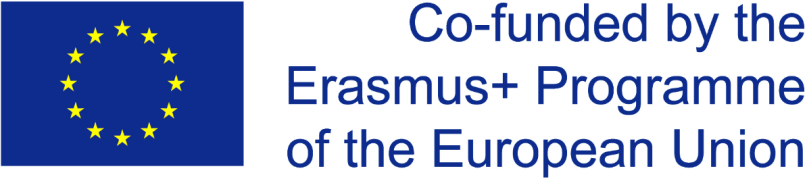 3- Echange des bonnes pratiques:

du 8 au 12 octobre 2018 – Tunisie:  2 semaines de formation organisées à l'Université de Monastir pour définir:
Les opportunités de mobilité pour les étudiants et le personnel.
Une analyse des stratégies d’internationalisation et des actions de coopération entre l’UE et les pays partenaires.
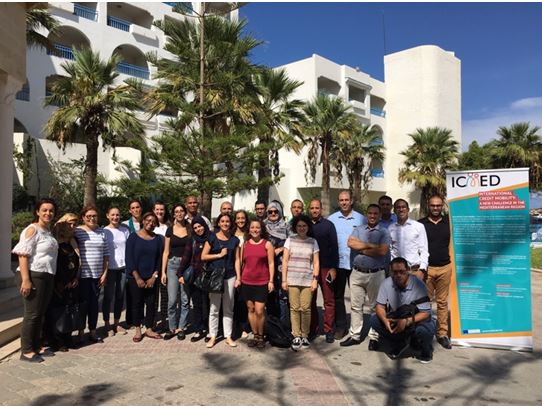 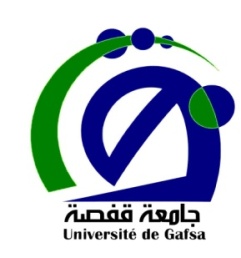 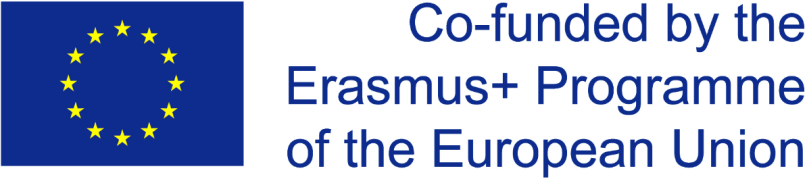 3- Echange des bonnes pratiques:

Du 26 au 28 novembre 2018 – Maroc:
Les possibilités de mobilité internationale, pour les étudiants et le personnel.
La reconnaissance des activités des étudiants et du personnel à l'étranger entre le système ECTS par rapport aux systèmes sans crédit.
Les documents justificatifs.
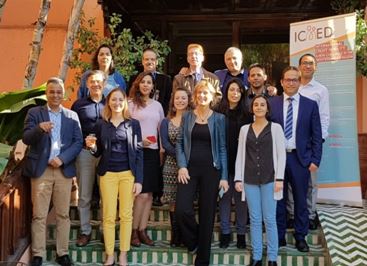 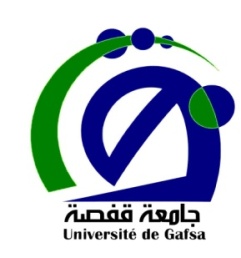 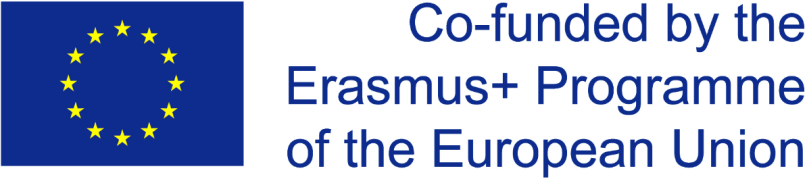 3- Echange des bonnes pratiques:

Du 03 au 05 Avril 2019 - France: organisée à l'Université de Poitiers
La législation nationale encadrant la création de diplômes.
Comparaison des différents cadres juridiques pour saisir les opportunités.
L’élaboration des conventions de masters conjoints de mobilité.
 Démarche assurance-qualité à suivre pour garantir la réussite des MIC
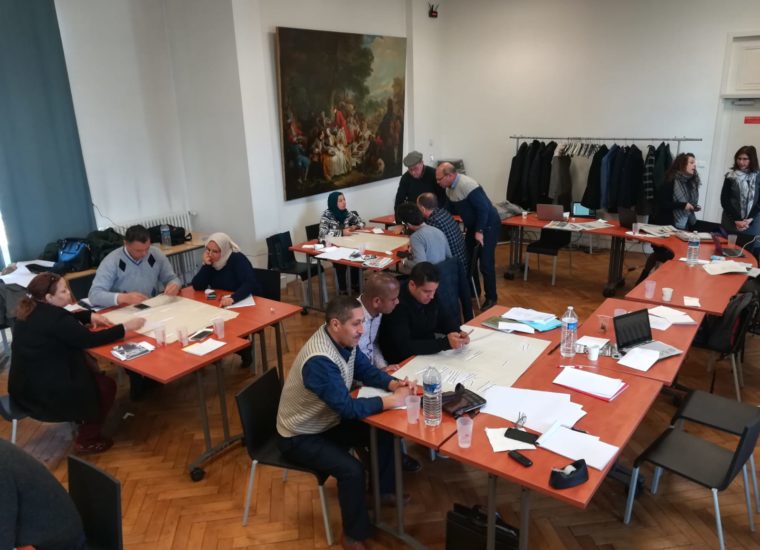 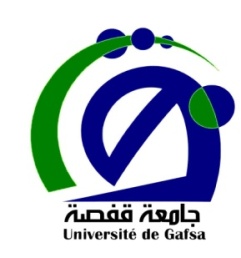 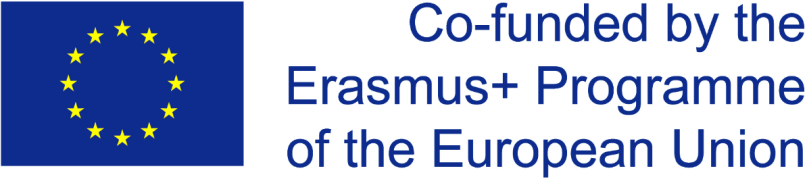 3- Echange des bonnes pratiques:

Du 25 au 26 Février 2020 - Algérie: organisée à l'Université d’Oran 
Partage des bonnes pratiques.
Les documents requis pour la mobilité MIC
La reconnaissance des crédits et des activités réalisées par les  étudiants et le personnel à l'étranger.
L’impact du projet ICMED
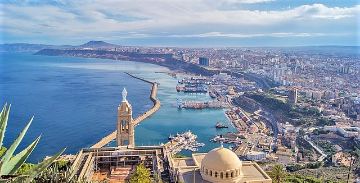 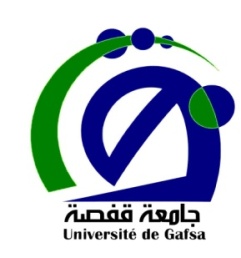 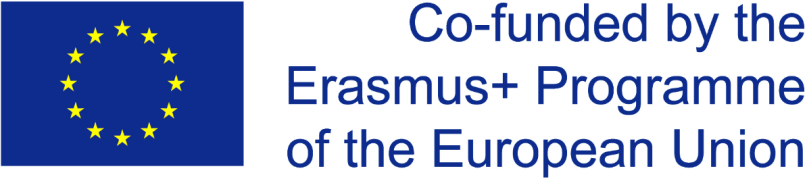 4- Impact organisationnel 

Renforcement des points positifs de gestion des dossiers de mobilité MIC à l’UGAF.
Amélioration de l’attractivité internationale de l’UGAF (amélioration du nombre des projets de partenariat ERASMUS+ proposé).
Un partage d’expérience et des bonnes pratiques avec les universités partenaires au projet ICMED.
Création d’une cellule de suivi des projets Erasmus+ et des Mobilités internationales.
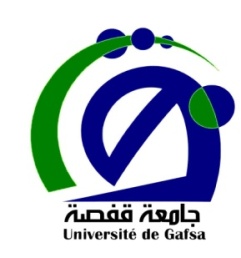 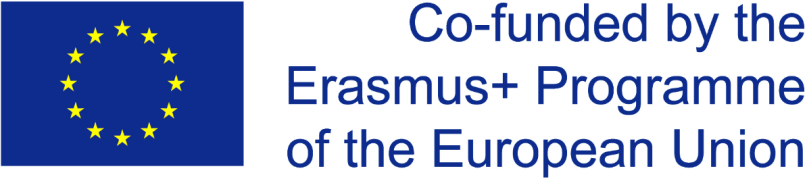 5- Accréditation du centre 4C en SOFT SKILLS et en langue anglaise
Installation des équipements acquis dans le cadre du projet ICMED dans la salle de formation 4C.
Accréditation du Centre 4C en Softskills ( ECO-c).
 Prochainement notre centre sera accrédité en langue anglaise.
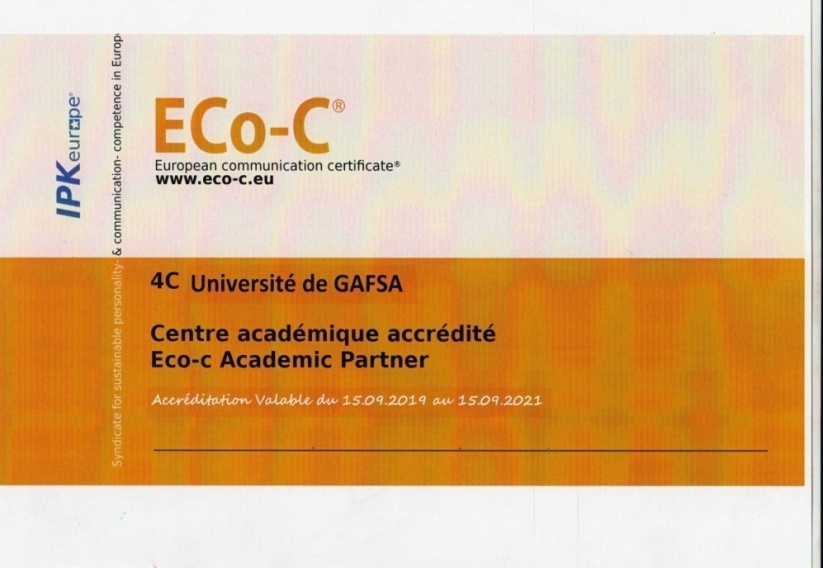 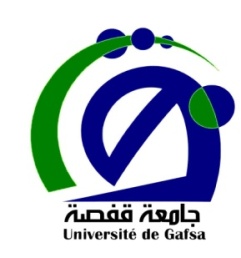 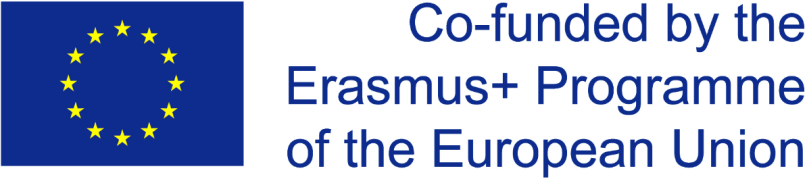 6- Les Activités de formation et de certification
Formation des formateurs en collaboration avec l’AMIDEAST (organisme de certification international): Préparation pour l’examen TOEIC 
Formation des formateurs en SOFT-SKILLS (Techniques de communication niveau 1 & 2 et marketing de soi). 
Formation des formateurs en Leadership.
Programmation d’un atelier de formation aux profit des points de contact Erasmus+ de l’UGAF sur la gestion des Mobilités MIC.
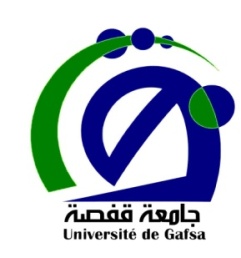 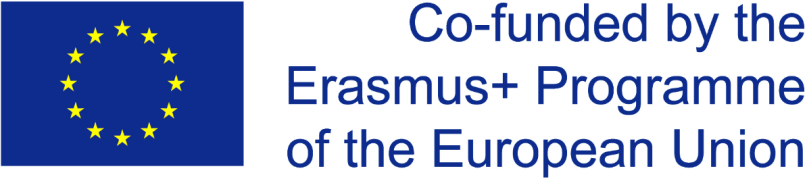 7- La pérennisation du projet ICMED
Application et développement des bonnes pratiques acquis dans le cadre du projet ICMED.
Renforcement des capacités des membres de la cellules Erasmus+ de l’UGAF (RH, Formation, équipements, …).
Création d’un guide de mobilité internationale MIC.
Bien maintenir notre collaboration avec les membres du consortium ICMED (création d’un réseau des personnes ressources de mobilité MIC).
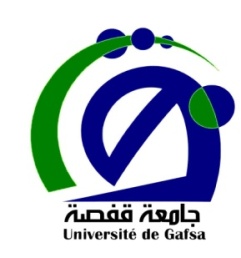 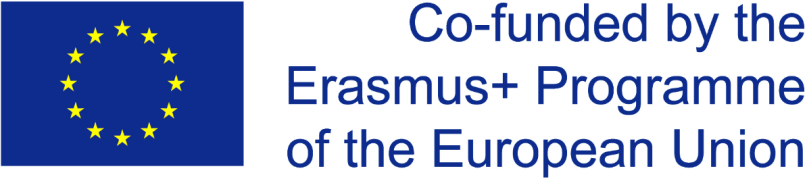 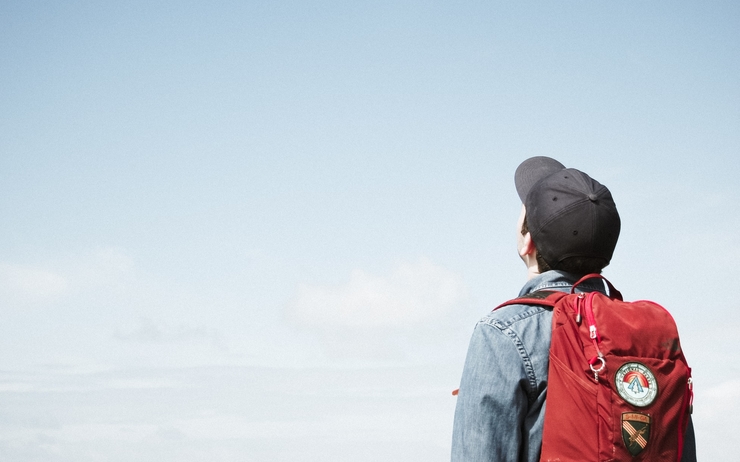 Merci pour votre attention
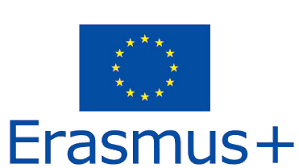 http://www.ugaf.rnu.tn